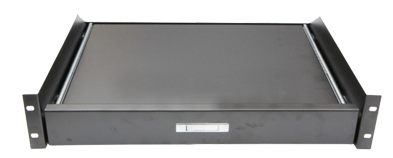 KKT200
KEYBOARD TRAY
방송시스템운용을 위한 키보드를 랙캐비넷 내 장착할 수 있는 서랍
슬라이드 형태
종류			: 2U
취부형태 			: 랙장착형
재질   			: STEEL
외형 규격(WxHxD)		: 482x88x333mm
무게            		: 1.5kg